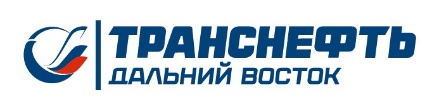 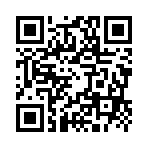 Целевое обучение от «Транснефти»
Среднее профессиональное образование
Средние специальные учреждения г.Тюмени, г. Канаша (срок обучения 10 мес.):
Электромонтер по ремонту и обслуживанию электрооборудования
ТРЕБОВАНИЯ К КАНДИДАТАМ:
- окончившие 11 классов (среднее общее образование)
не имеющие среднего профессионального образования
Имеющие высшее образование и желающие пройти переподготовку по рабочим профессиям
ПРЕДОСТАВЛЯЕТСЯ:
практика на производственных объектах ООО «Транснефть – Дальний Восток»
Стипендия и проживание в общежитии во время обучения
Компенсация проезда к месту обучения и обратно, после трудоустройства в Общество
последующее трудоустройство на объекты в Амурской обл., ЕАО, Хабаровском и Приморском края
г. Хабаровск
KurganNN@dmn.transneft.ru
8-(4212)-40-11-63 (Наталья)